C’est / Il est / Il y a
C’est / Il est
Comparez :

On va en boîte demain, à une heure ? - Ah je ne sais pas, c’est tard pour moi. 
Quelle heure est-il ? - Il est tard.

Comparez :
C’est bon, une pizza
Cette pizza, elle est bonne
C’est / Il est
C’est / Il estD’autres exemples
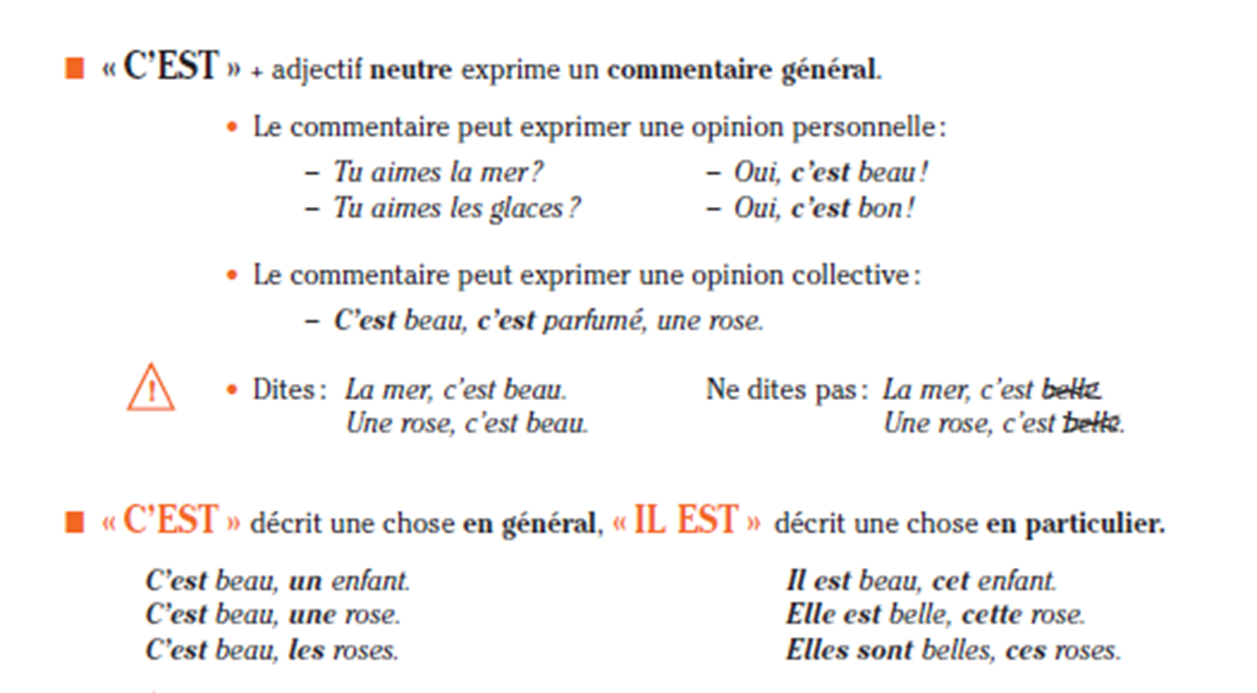 Réponse à la question : Qui est-ce ? Qu’est-ce que c’est ?
Qui est à l’appareil? – C’est moi, Louis.
Qu’est-ce que c’est ? – C’est du riz aux cèpes.

Quand le verbe être est suivi d’un pronom (toujours tonique), d’un nom propre : 
C’est moi.
C’est Denis.
C’est Madame Unetelle.
C’est
C’est / Il y a
Exercice
Il y a
C’est
il est
il y a
il y a
ce sont
il est
il y a
elle est
elle est